Klasik Üretim Fonksiyonu
Klasik üretim fonksiyonunda Toplam, Ortalama ve Marjinal Ürünler
Toplam Ürün
Ortalama Ürün
Marjinal Ürün
İlişkiler:
Çizelge
Grafik
Matematiksel
Klasik Üretim Fonksiyonu
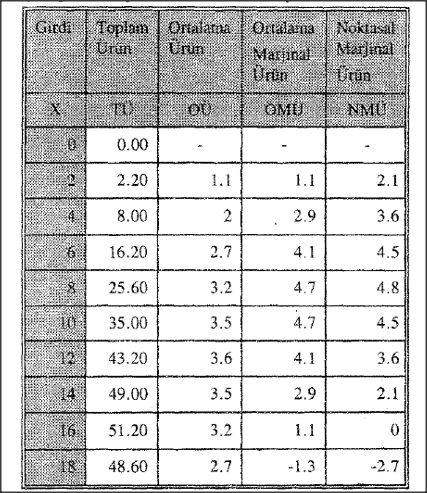 Klasik Üretim Fonksiyonu
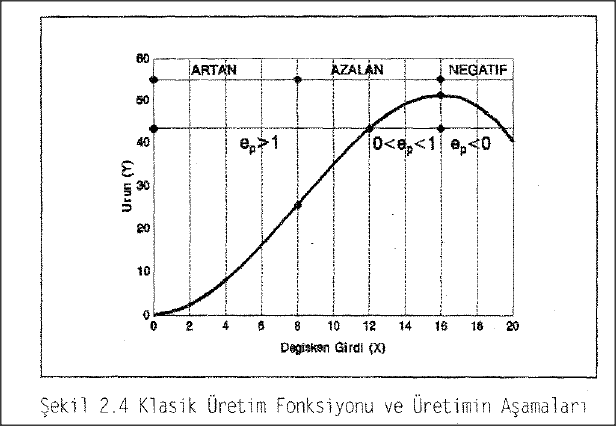 Klasik Üretim Fonksiyonu
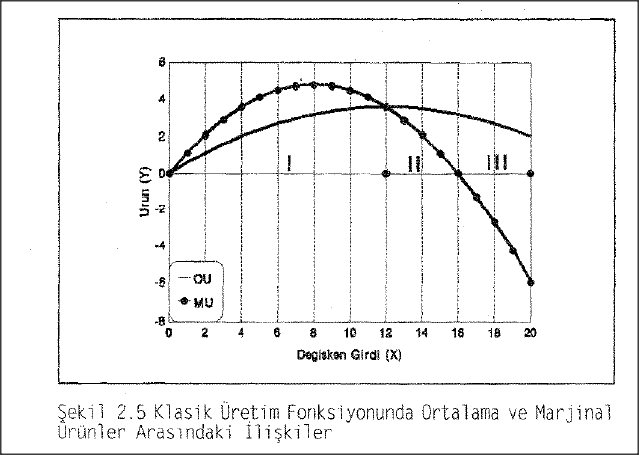 Klasik Üretim Fonksiyonu
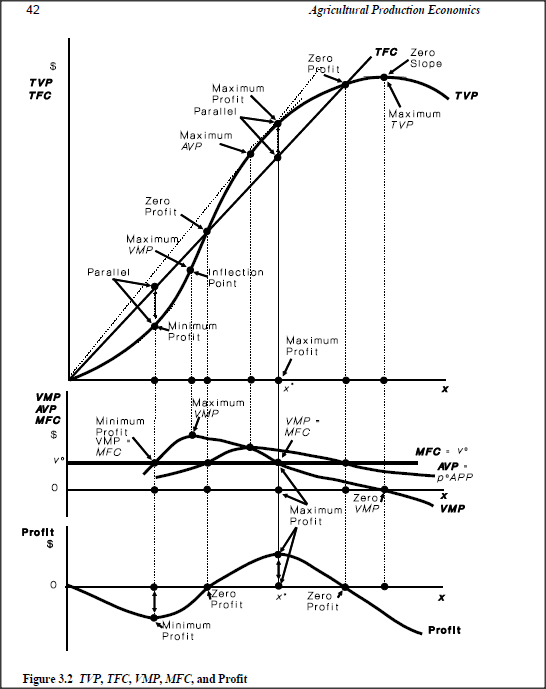 Klasik Üretim Fonksiyonu
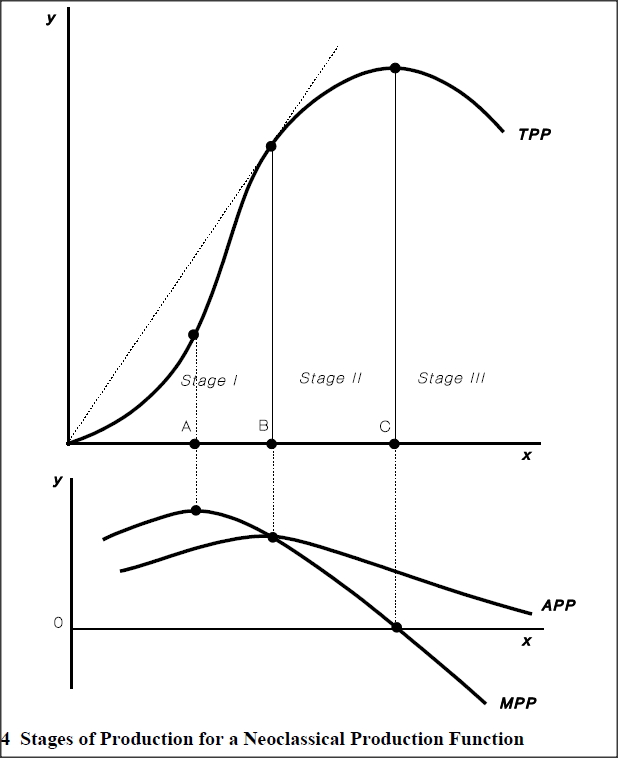 Klasik Üretim Fonksiyonu
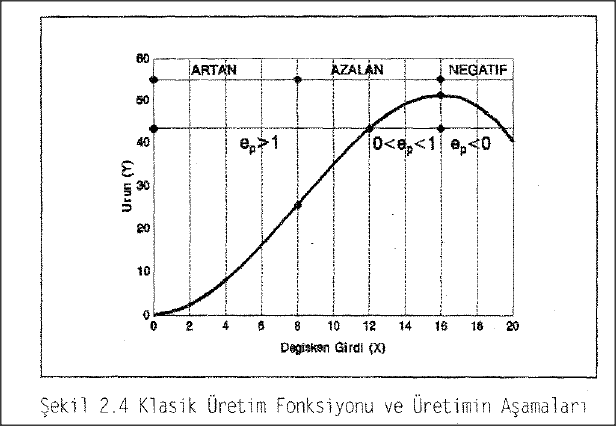 Klasik Üretim Fonksiyonu
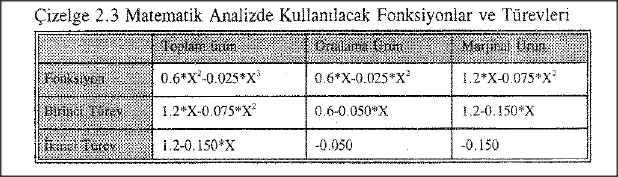